Ki VAGYOK ÉN?
A leggyakrabban egy kerekded gumó, Előtte jön a répa, majd követi a mogyoró,
Vaj, jégcsap, vagy esetleg sör? Úgy mondják:Reggel méreg, délben étek, este pedig orvosság.
Kerek, de nem alma,
piros, de nem rózsa.
Mi az?
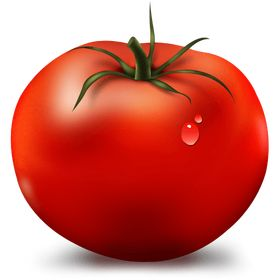 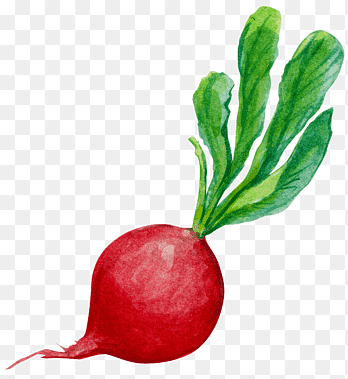 Mi a közös bennük?  Mi a különbség?
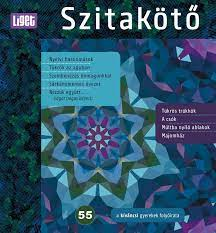 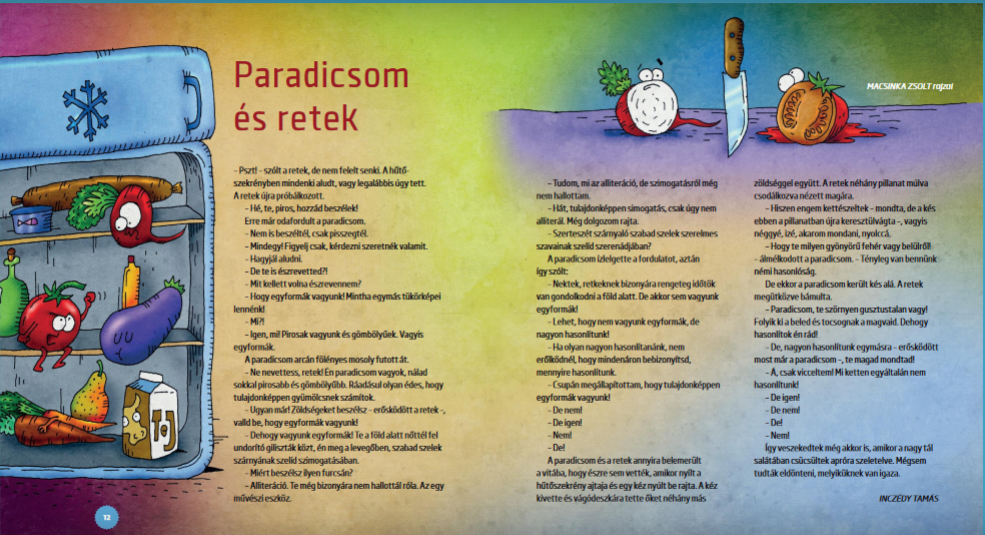 MIRE UTAL?
Szövegforma: párbeszédes
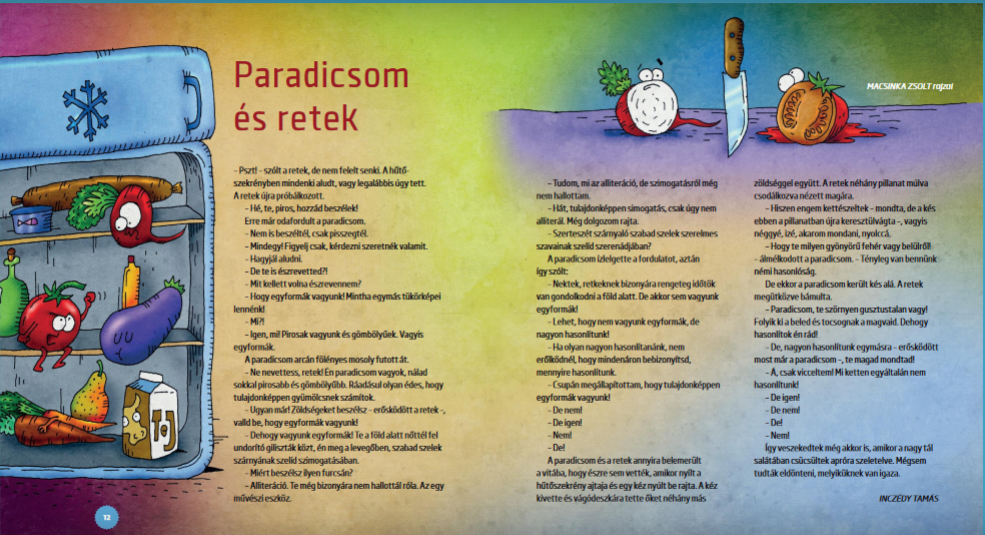 12. oldal
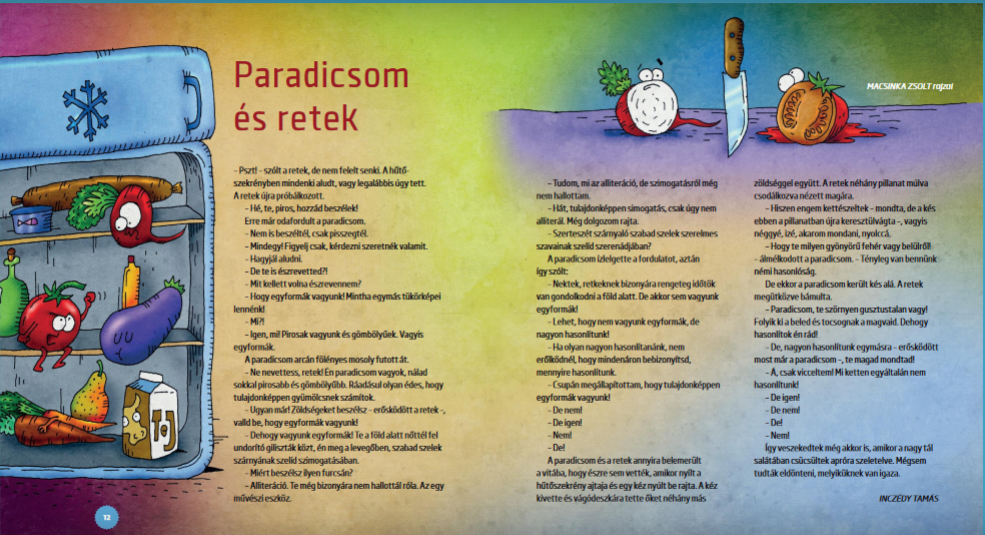 MŰMESE
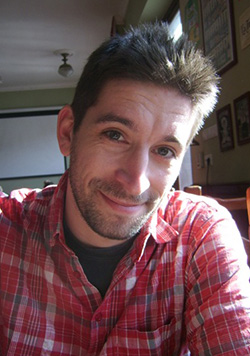 Inczédy Tamás
BAGAMELLA
KÜLÖNLEGES ÁLLATOK KERTJE
UBUL ÉS BARÁTAI
A LEGUTOLSÓ KÍVÁNSÁG
ÉLET, ERŐ, EGÉRSÉG
A FELEJTHETETLEN PORSZÍVÓS KALAND
Jósolj! 
Miről szólhat a szöveg?
CÍM
SZEREPLŐK
KÉPEK
ÚGY GONDOLOM…
TUDNI SZERETNÉM…
Meghallgatás:
https://soundcloud.com/liget/inczedy-tamas-paradicsom-es-retek-mese
Miről vitatkoztak?
Ki szólalt meg először?
Milyennek ismerted meg a retket?
Milyennek ismerted meg a paradicsomot?
Mondj véleményt a meséről!
Olvassuk el a vitát!